সবাইকে শুভেচ্ছা
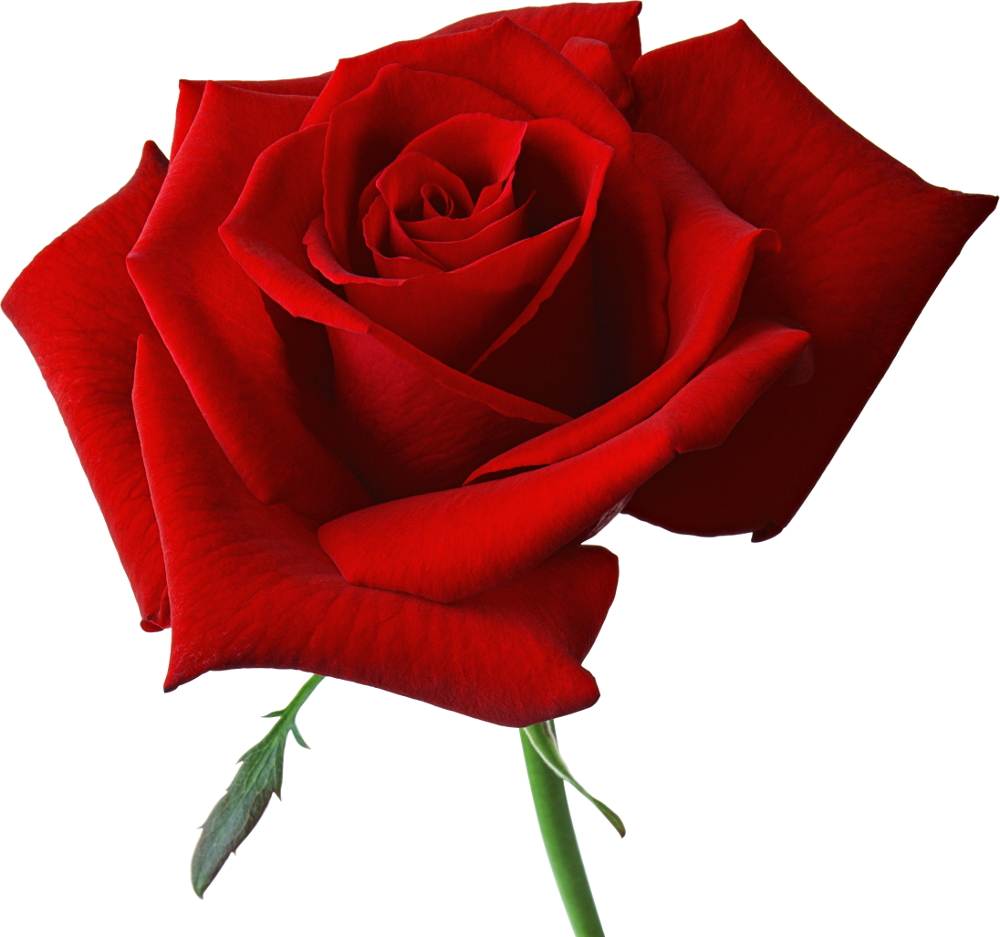 শিক্ষক পরিচিতি
আবেদা সুলতানা 
সহকারী শিক্ষক 
বাবুখাঁ সরকারি প্রাথমিক বিদ্যালয় 
রংপুর সদর ,রংপুর ।
পাঠ পরিচিতি
বিষয়ঃপ্রাথমিক বিজ্ঞান
শ্রেণিঃচতুর্থ
পাঠের শিরোনামঃ উদ্ভিদ ও প্রাণী 
অধ্যায়ঃ ২ 
পাঠ্যাংশঃ উদ্ভিদ ও প্রাণী উভয়েই------নিজেরাই চলাফেরা করতে পারবে।
সময়ঃ৪০ মিনিট
তারিখঃ০৬/০৭/২০১৯ ইং
শিখনফল
২.১.১ উদ্ভিদ ও প্রাণীর মধ্যে পার্থক্য করতে পারবে।
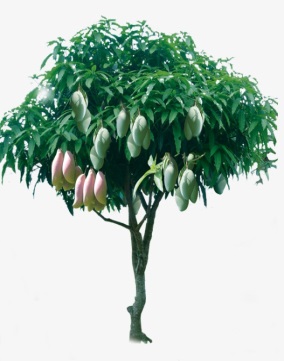 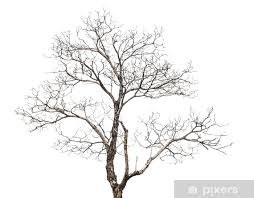 এসো কয়েকটি ছবি দেখি
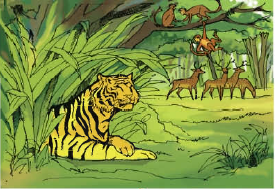 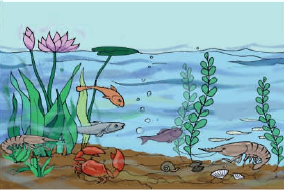 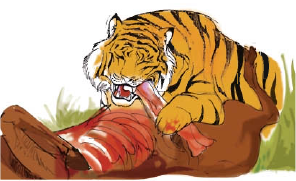 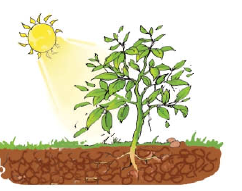 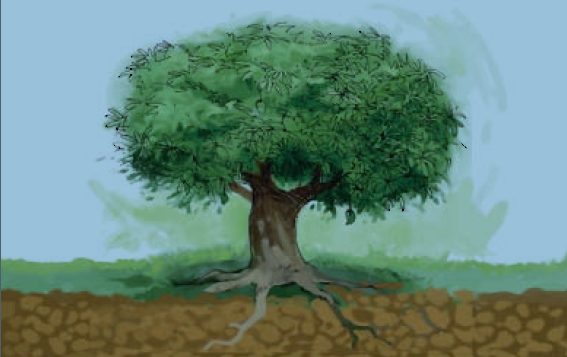 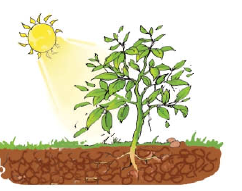 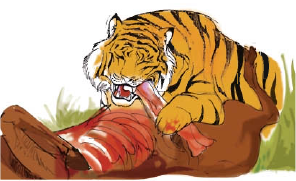 উদ্ভিদ নিজের খাদ্য নিজে তৈরি করে।
প্রাণী খাদ্যের জন্য অন্যের উপর নির্ভর করে।
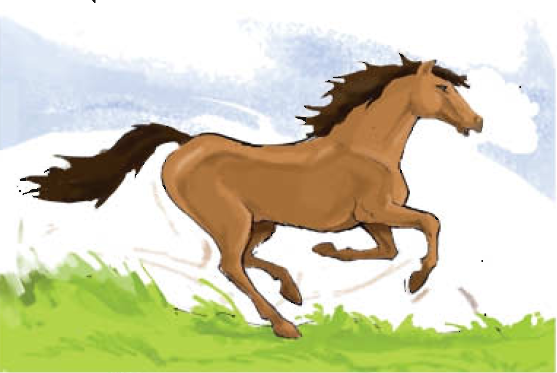 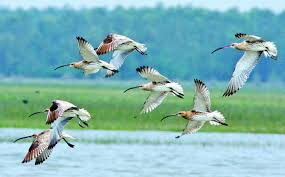 প্রাণী চলাফেরা করতে পারে।
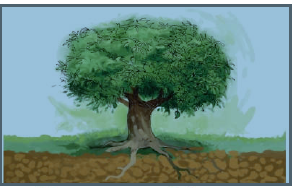 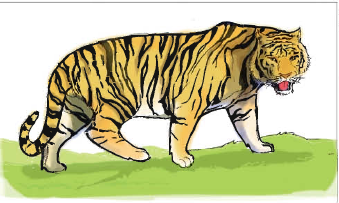 মাথা
পা
পাতা
মূল
লেজ
উদ্ভিদের শাখা প্রশাখা আছে।
প্রাণীর  অঙ্গ প্রত্যঙ্গ আছে।
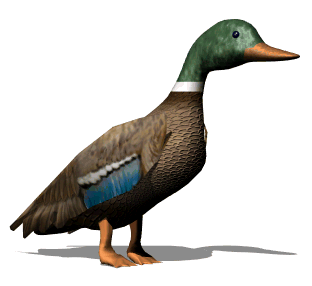 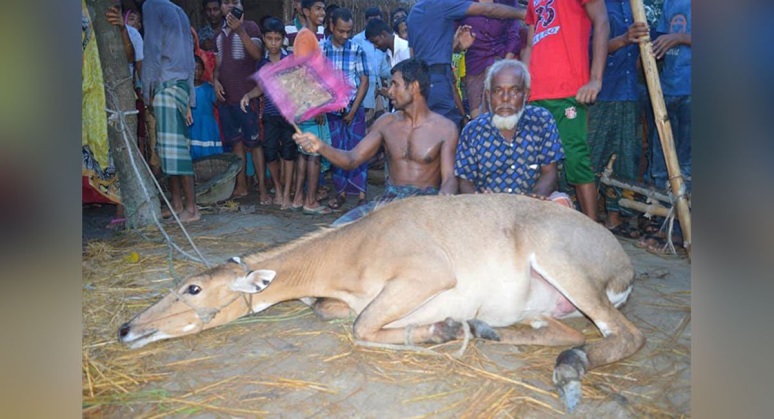 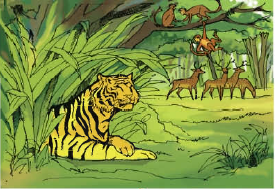 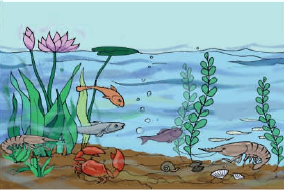 জীবিত প্রাণী
মৃত্যু প্রাণী
উদ্ভিদ ও প্রাণী উভয়েই জীব ।
প্রাণীর জীবন আছে ।
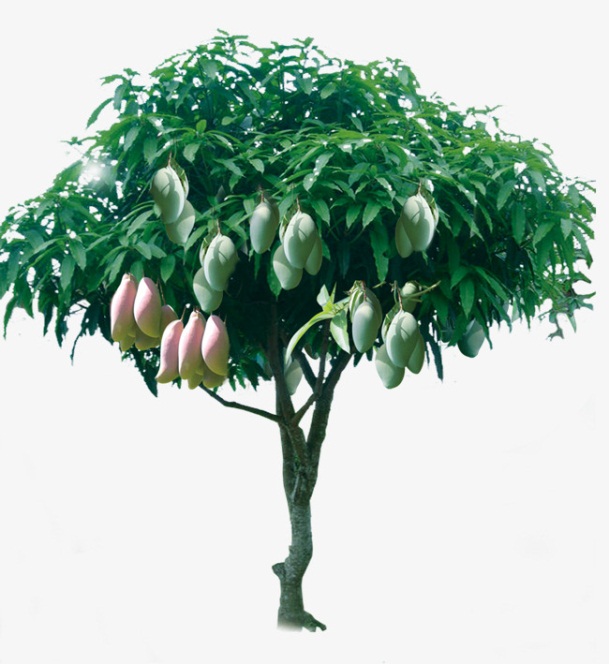 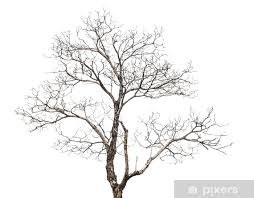 জীবিত উদ্ভিদ
মৃত্যু উদ্ভিদ
উদ্ভিদ এর জীবন আছে ।
পাঠ সংযোগ
পৃষ্ঠা নম্বরঃ ১১
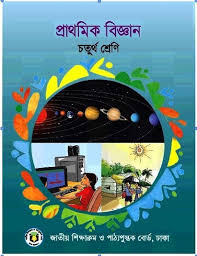 দলীয় কাজ
দলঃ ‘আম’
উদ্ভিদ ও প্রাণীর তিনটি পার্থক্য লিখ।
দলঃ ‘আতা’
সত্য/মিথ্যা লিখ।
(ক) প্রাণী চলাফেরা করতে পারেনা।  
(খ) উদ্ভিদ মূলের সাহায্যে খাদ্য গ্রহণ করে।
 (গ) প্রাণীর শাখা প্রশাখা আছে।
দলঃ ‘আপেল’
শূন্যস্থান পূরণ কর
(ক)--------- চলাফেরা করতে পারেনা।
(খ) প্রাণী ------------- আছে। 
(গ) -------- এর শাখা প্রশাখা আছে।
একক কাজ
উদ্ভিদ ও প্রাণী কিভাবে খাদ্য গ্রহণ করে ?
মূল্যায়ন
দলঃ ‘আম’
উদ্ভিদ ও প্রাণীর দুইটি পার্থক্য হলঃ
দলঃ ‘আতা’
সত্য/মিথ্যা যাচাই
(ক) প্রাণী চলাচল করতে পারেনা । মিথ্যা
 (খ) উদ্ভিদ মূলের সাহায্যে খাদ্য গ্রহণ করে । সত্য
 (গ) প্রাণীর শাখা প্রশাখা আছে । মিথ্যা
দলঃ ‘আপেল’
শূন্যস্থান পূরণ যাচাই
(ক)            --- - - - চলাফেরা করতে পারেনা ।
(খ) প্রাণীর ----               ---  আছে ।  
(গ) ---           --- এর শাখা প্রশাখা আছে ।
উদ্ভিদ
অঙ্গ প্রত্যঙ্গ
উদ্ভিদ
বাড়ীর কাজ
দশ টি করে উদ্ভিদ ও প্রাণীর নাম লিখে আনবে।
ধন্যবাদ
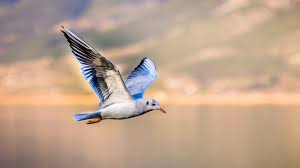